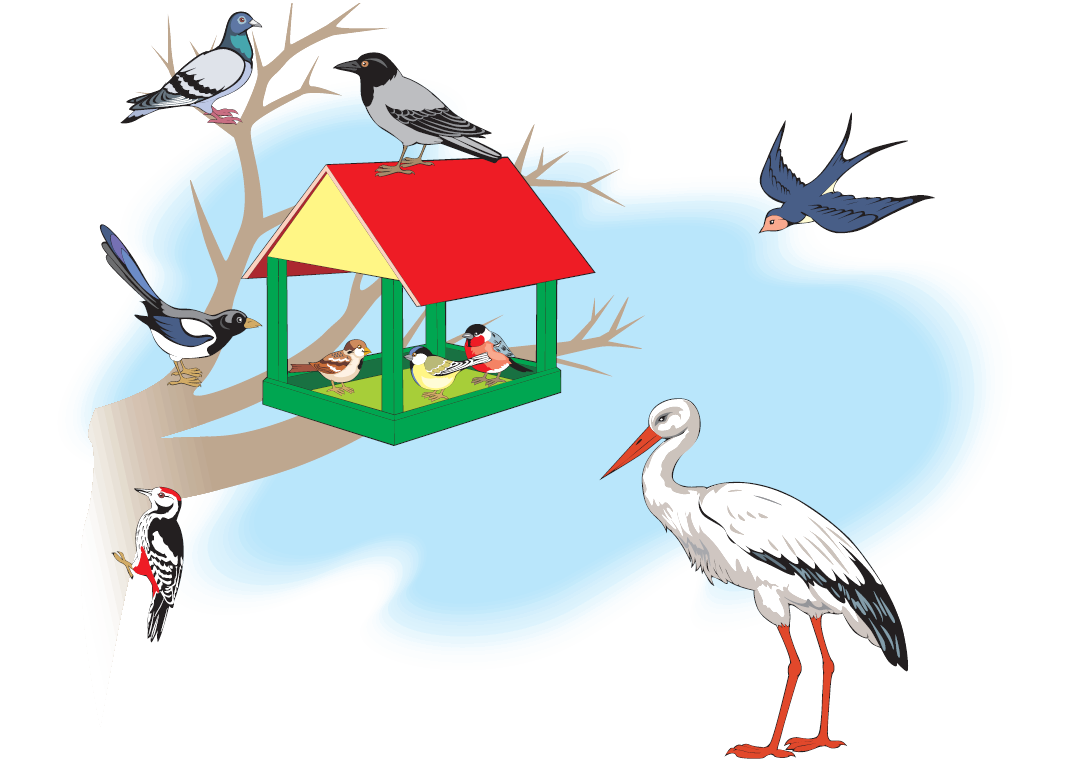 Назвіть птахів, які прилетіли до годівниці.
Які пташки зайві? Чому?
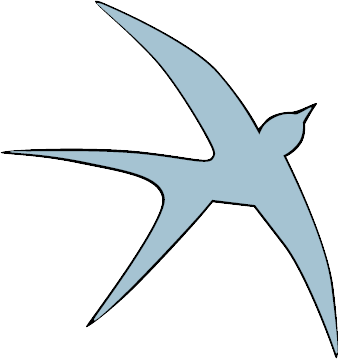 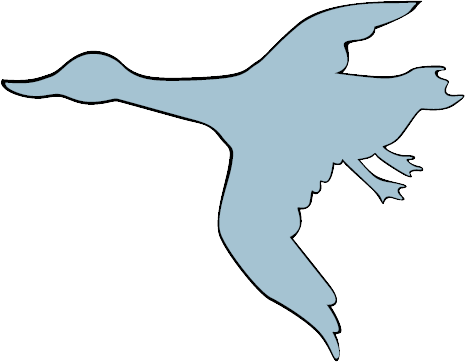 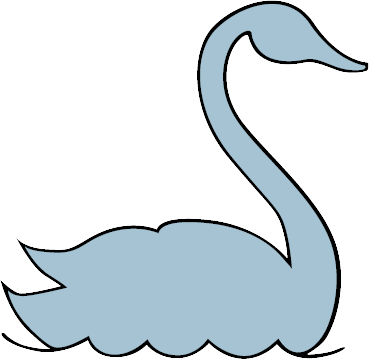 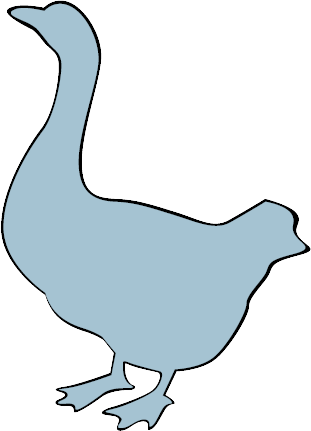 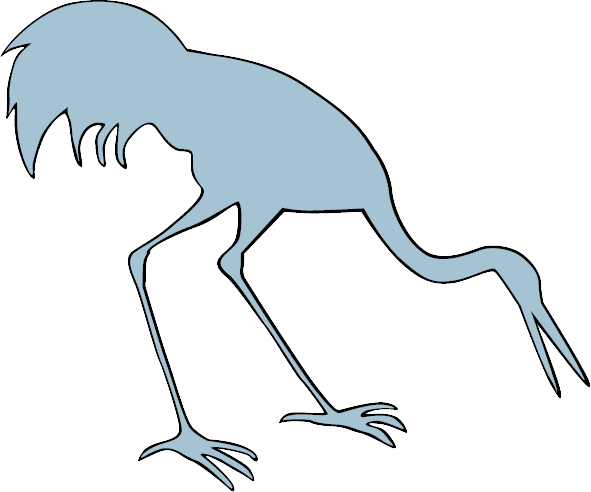 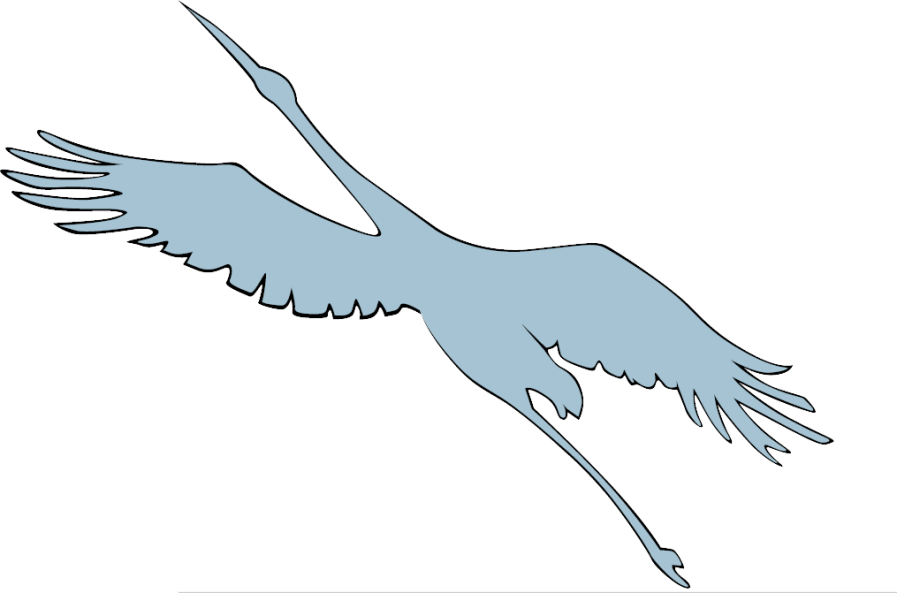 Впізнайте пташок за силуетом. Що допомогло вам
упізнати їх? Назвіть кожну пташку, розкажіть про неї.
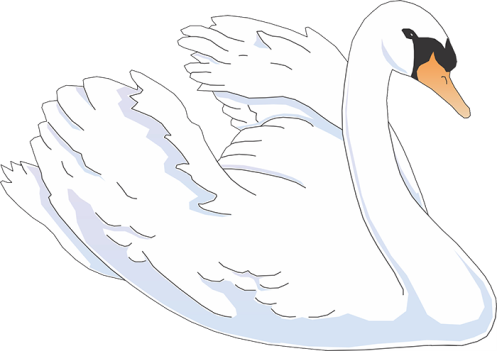 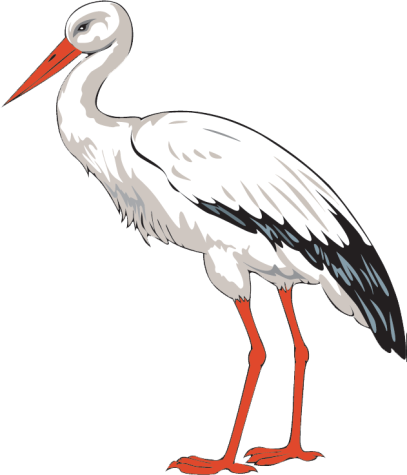 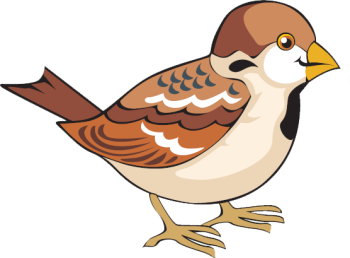 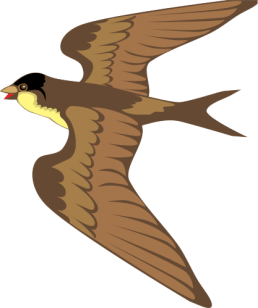 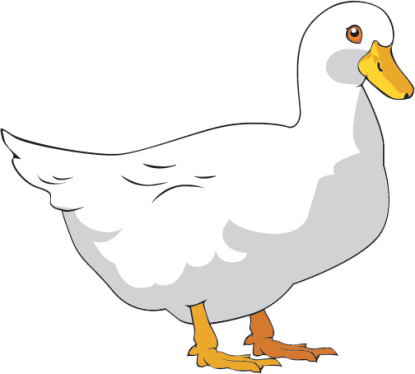 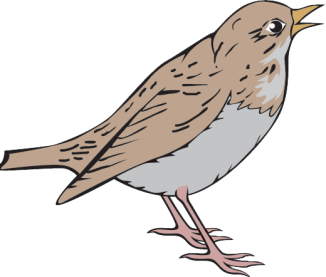 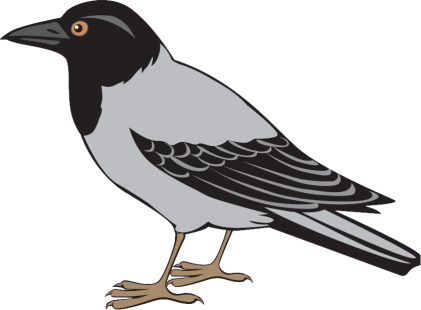 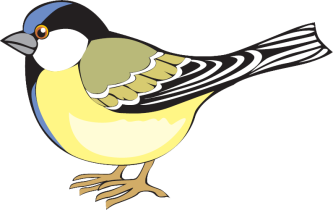 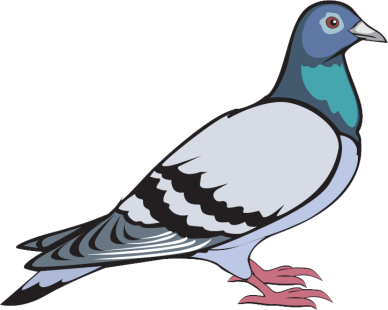 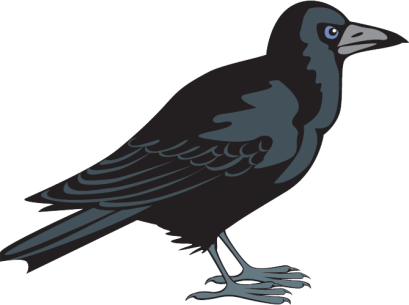 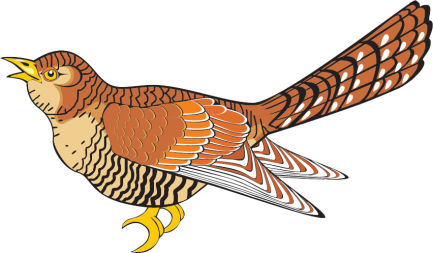 Назвіть пташок. Оберіть пташок, які відлітають зимувати до теплих країн. Які пташки залишилися?
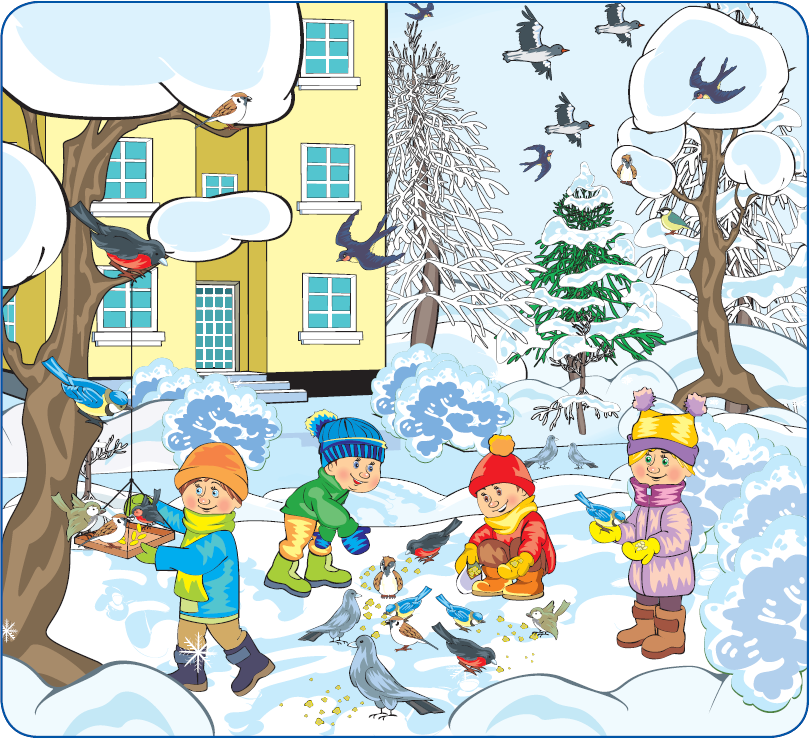 Розкажіть, що роблять діти. Чому пташки не бояться дітей? Як ви вважаєте, чому багато пташок прилітає в місто взимку? Розкажіть, як ви допомагаєте птахам.